TOP 5 (OF 20) PITFALLS OF SEVERANCE AGREEMENTS
General info only: seek legal advice for review/drafting of a severance agreement
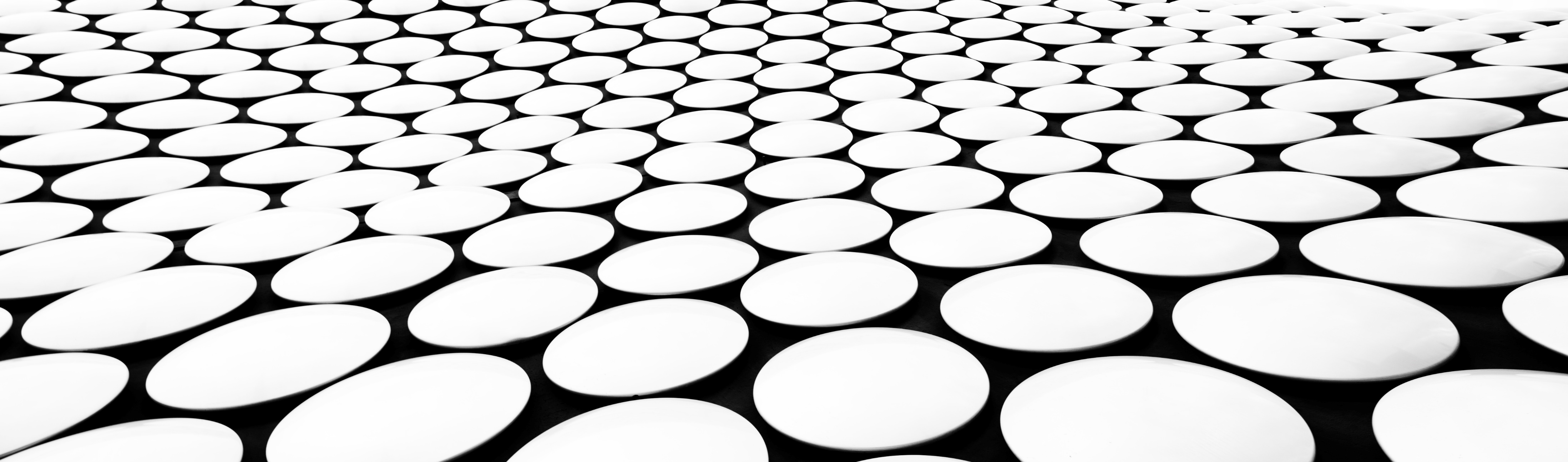 Copyright wlfirm.com 2020
Not stating specific severance & bonus amounts
Copyright wlfirm.com 2020
Missing language for who pays COBRA payments,  for how long and if family is covered
If severance is for 3 months, need language as to who pays for the COBRA  premiums, employer or employee.
Contract is missing language stating whether  family is also covered by such payments.
Copyright wlfirm.com 2020
LUMP SUM V. PAYOUT OF SEVERANCE
If lump sum taken, may be more administrative work for employee to make COBRA payments on monthly  basis.
Lump sum may have more taxes taken out at once (may be a wash when taxes are filed).
Lump sum is beneficial when company may not have cash on hand down the road or may file bankruptcy.
Copyright wlfirm.com 2020
RELEASE OF CLAIMS
What claims can an employee lawfully release from pursuing? 
For ex.  Generally cannot waive workers’ comp claims, unemployment or unpaid overtime claims.
Is the release a MUTUAL release of claims? Is that a “deal” breaker?
If the employee is over 40, are ALL requirements met to release an age discrimination claim under Federal law 
( ADEA)?
Copyright wlfirm.com 2020
Other fringe benefits
Can employee convert life insurance  or disability policies to “individual” policies?

Will employer release employee from money owed for moving expenses or loans?

Will employer pay for out-placement services?
Copyright wlfirm.com 2020
Call Weinberg Law Firm for legal help: 972-403-3330
Wlfirm.com
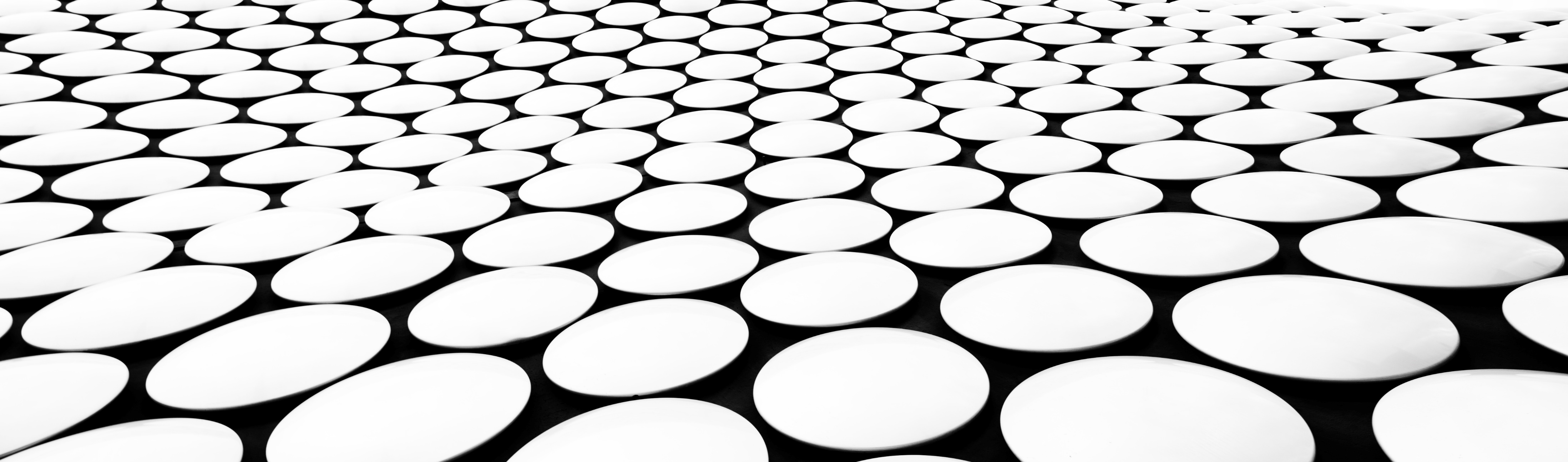 Copyright wlfirm.com 2020